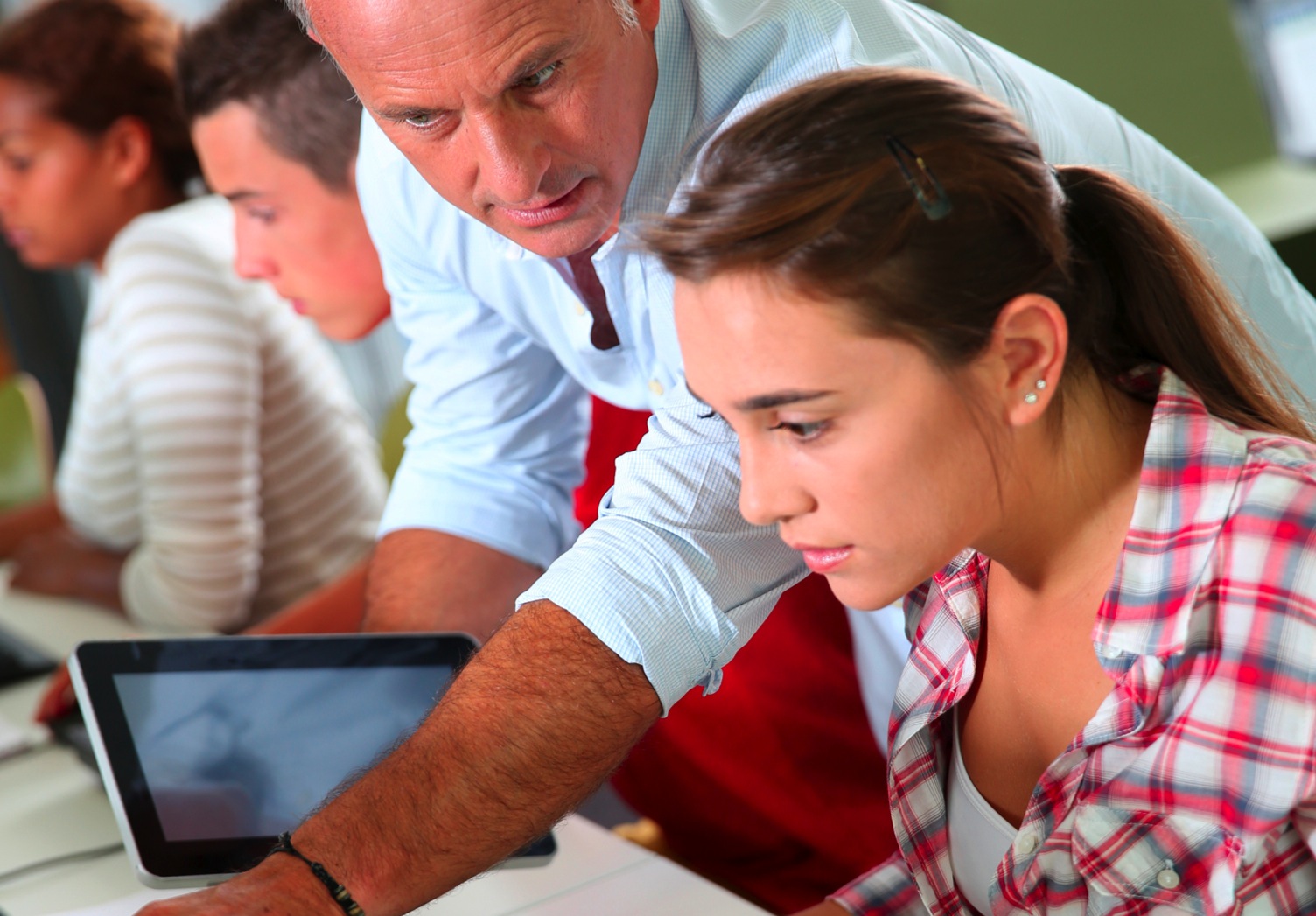 Optimaal differentiëren met NovaWND, 13 December 2019
Agenda
Inleiding
Pas je al een vorm van gepersonaliseerd leren toe?
Methodeontwikkeling aan de hand van leerdoelen en taxonomie

Eenvoudig differentiëren

Verder inzomen op differentiatiemogelijkheden

Aan de slag: de gewenste vorm van differentiatie
Presentatie
Eenvoudig differentiëren
leerlingen kunnen via licentie bij alle niveaus, alle leerjaren

PLUS als richtlijn voor profielkeuze (leerjaar 3)

leerlingen kunnen kiezen (motivator: onderwerp dat jou interesseert): 2 of 3 P-delen/grote contexten per hoofdstuk

begin je met P, T of M of laat je keuze aan leerlingen?

+-opgaven en olympiadeopgaven.

→	Maak je gebruik van deze opties?
Inzoomen op differentiatiemogelijkheden
Voorkennistoets

uitgebreide uitwerkingen (oplosstrategieën)

(specifieke) feedback bij online opgaven

voorbeeld Stedelijk Gymnasium Leiden (studiewijzer)

overzicht leerdoelen en taxonomie 4 vwo natuurkunde

overzicht leerdoelen en taxonomie vwo scheikunde

→	Maak je gebruik van de Voorkennistoets? Zo ja: hoe?
→	Wijs jij leerlingen op online feedback?
Differentiatie volgens Einstein
Leswijzer Stedelijk Gymnasium Leiden
→	Wat valt je op?
Voorbeeld Nova natuurkunde
→	Wat valt je op?
Voorbeeld Nova scheikunde
→	Wat valt je op?
Aan de slag
Vorm een groepje

Hoe kun je volgens jullie het beste differentiëren/aandacht besteden aan onderwijs op maat?

Beargumenteer jullie ideeën

Benoem ook organisatorische argumenten voor jullie ideeën

→	Presenteer jullie uitwerking (3 min)
[Speaker Notes: Op welke manier zijn de leerdoelen en de daaraan verbonden activiteiten zichtbaar?

Leerdoelen staan per paragraaf weergegeven.
Via TJ kunnen de leerlingen de leerdoelen van een paragraaf of hoofdstuk “testen” en kijken wat behaald is en welke leerdoelen nog extra aandacht behoeven.]
Afsluiting
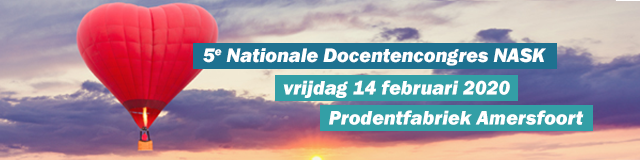 Met Anna Gimbrère, Vincent Icke en vele anderen

     Programma en aanmelden: malmberg.nl/nask

Voor suggesties of overleg: eugene.wijnhoven@malmberg.nl